FLF0388Ética e Filosofia Política IIdentidade moderna, ética e política
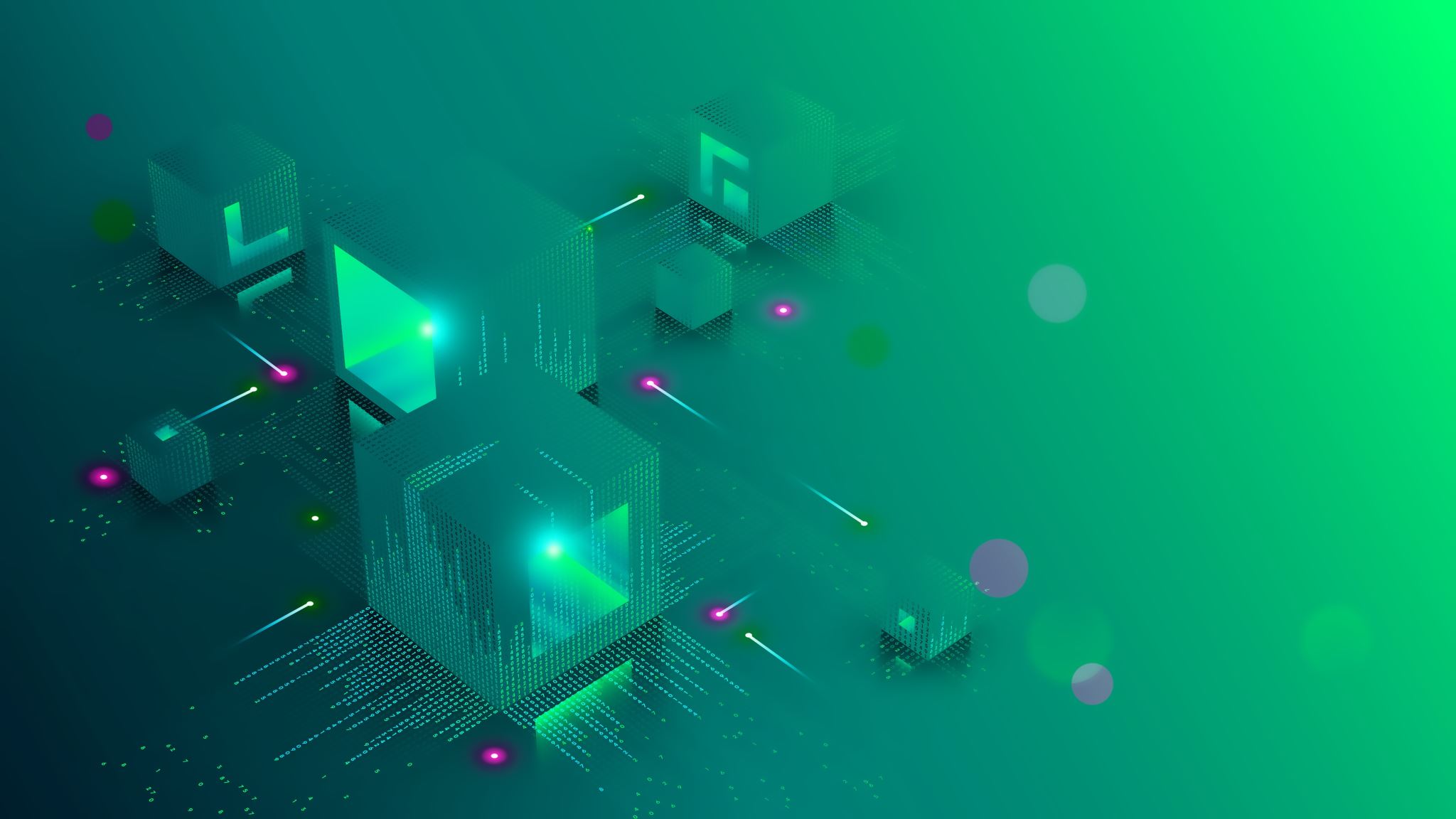 AULA 5 (13 e 14.08.2023)
Reforma protestante, ética da afirmação da vida cotidiana e o deísmo lockeano
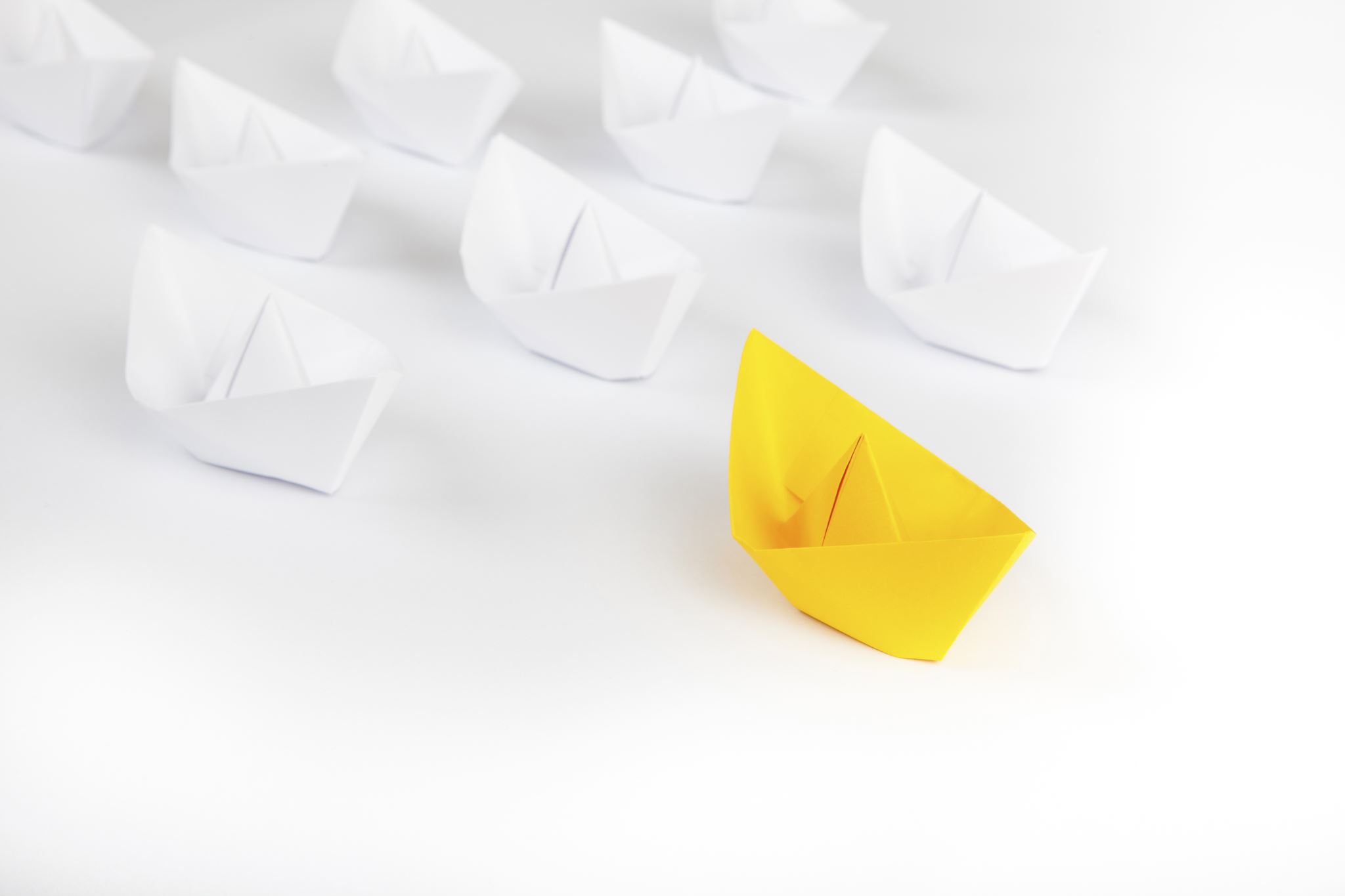 Roteiro da aula
1) O que é a afirmação da vida cotidiana?
2) O papel da reforma protestante.
3) O que é deísmo?
4) A moral lockeana e seu impacto no “momento deísta” do séc.XVIII.
1
1) O que é a afirmação da vida cotidiana?
“Vida cotidiana” é um termo... que introduzo para designar os aspectos da vida humana referentes à produção e reprodução, isto é, ao trabalho, à fabricação das coisas necessárias à vida e à nossa existência como seres sexuais, incluindo casamento e família.” (FS, p.274)
Contraste com a ética guerreira/heroica e com a visão racionalista clássica da “boa vida” (p.ex., a aristotélica) e da relação entre a prática das virtudes e a eudaimonia: oikos x polis; o ideal da contemplação (“theoria”) e da participação cívica.
[Taylor observa que o chamado “humanismo cívico” ressoa elementos centrais da visão clássica no campo prático.]
2
1) O que é a afirmação da vida cotidiana?
O impacto da revolução científica do séc XVII: “Sob o impacto da rev científica, o ideal de theoria, de apreensão da ordem do cosmo por meio da contemplação, passou a ser visto como inútil e mal dirigido, uma tentativa presunçosa de escapar do trabalho duro da descoberta meticulosa...” [Descartes e Bacon como grandes críticos da teoria] (FS, p.276)
Melhorar a condição humana: esta é a grande meta da aquisição do conhecimento. A atitude científica não significa mais uma “superioridade soberana” em relação à vida cotidiana; pelo contrário, seu dever maior é melhorar a vida cotidiana.
3
1) O que é a afirmação da vida cotidiana?
“...Mas, tão logo adquiri algumas noções gerais relativas à Física, e, começando a comprová-las em diversas dificuldades particulares... julguei que não podia mantê-las ocultas sem pecar grandemente contra a lei que nos obriga a procurar, no que depende de nós, o bem geral de todos os homens. Pois elas me fizeram ver que é possível chegar a conhecimentos que sejam muito úteis à vida, e que, em vez dessa Filosofia especulativa que se ensina nas escolas, se pode encontrar uma outra prática, pela qual, conhecendo a força e as ações do fogo, da água, do ar, dos astros, dos céus e de todos os outros corpos que nos cercam, tão distintamente como conhecemos os diversos misteres de nossos artífices, poderíamos empregá-los da mesma maneira em todos os usos para os quais são próprios, e assim nos tornar como que senhores e possuidores da natureza. O que é de desejar, não só para a invenção de uma infinidade de artifícios, que permitiriam gozar, sem qualquer custo, os frutos da terra e todas as comodidades que nela se acham, mas principalmente também para a conservação da saúde, que é sem dúvida o primeiro bem e o fundamento de todos os outros bens desta vida...” (Descartes, Discurso do Método, Sexta Parte)
4
1) O que é a afirmação da vida cotidiana?
“Atribui-se [agora] lugar central à produção sóbria e disciplinada, e a busca da honra é condenada como auto-indulgência rebelde e indisciplinada... Um novo modelo de civilidade emerge, em que a vida de comércio e a aquisição de riquezas [de forma pacífica] adquirem um lugar positivo sem precedentes.” (p.278) 
“Ética burguesa”: o que significa?
5
1) O que é a afirmação da vida cotidiana?
O resgate da dignidade moral do trabalho: contraste entre a visão prevalecente na Antiguidade clássica e o que acontece, primeiro, no cristianismo medieval (nas práticas monásticas, onde o “trabalho com as mãos” passa a ser valorizado), e, depois, no interior da vida urbana que emerge no final da Idade Média (Renascimento).
[Para ver melhor as repercussões mais amplas dessa “virada intelectual e cultural”, Taylor propõe uma análise do pensamento social que deriva da Reforma Protestante.]
6
2) O papel da Reforma Protestante
A recusa da mediação: a Reforma promoveu um ataque à compreensão medieval do “sagrado”. Isso requeria atacar a visão da Igreja Católica de que o “sagrado” é encarnado por uma hierarquia de méritos, no qual só alguns (o clero) estavam credenciados – “vocacionados” [calling, chamado] –a salvar a alma de outros (a grande maioria).
7
2) O papel da Reforma Protestante
A questão do “sacrifício do altar” – isto é, a consagração dos quadros do clero, e sua separação da vida comum dos leitos;  
E do “sacramento da comunhão” (a ideia de uma responsabilidade coletiva, ainda que parcial, pela culpa e pela salvação). 
Ambos tornam-se alvo da crítica reformista da vocação monástica e clerical. O que remete ao toma da secularização das “vocações” e sua ressignificação na ideia das “profissões”.
“A potencialidade crucial [da crítica ao papel mediador da Igreja] era a de conceber a santificação da vida não como algo que ocorre apenas nos limites, por assim dizer, mas como uma transformação que pode abranger toda a vida mundana.” (FS, p.285)
8
2) O papel da Reforma Protestante
A centralidade do papel da graça na teologia da Reforma: para os primeiros reformadores, era fundamental afirmar que a salvação era obra exclusiva da graça divina, e cabia ao cristão simplesmente reconhecer que nenhuma iniciativa humana seria suficiente para substituir a graça. 
A reabilitação do casamento: “Com o puritanismo, essa reabilitação desenvolveu-se com uma ênfase no valor espiritual intrínseco da relação conjugal, e do amor e companheirismo que ela envolvia.” (FS, p.292)
O casamento e a vocação religiosa deixam de ser opções mutuamente excludentes, mas a própria substância da vida. (FS, p.288)
9
2) O papel da Reforma Protestante
“Deus ama os advérbios” (Joseph Hall):
“O mais rude serviço que fazemos numa vocação honesta, ainda que seja arar ou cavar, quando feito com obediência e consciência dos Mandamentos de Deus, é coroado com grande recompensa, enquanto os melhores trabalhos de sua espécie (orar, pregar, oferecer sacrifícios evangélicos), quando feitos sem respeito à ordem e glória de Deus, são cumulados de maldições. Deus ama advérbios, e não se importa com quanto é bom, mas sim com quanto é bem feito.” (J. Hall cit. em FS, p.289)
10
2) O papel da Reforma Protestante
Desdobramentos radicais da Reforma: o calvinismo e o puritanismo.
A ideia de uma “revolução dos santos” (M Walzer) traduz o sentido do engajamento completo dos convertidos para colocar ordem no mundo e combater tudo que sugerisse “bagunça” e degradação moral: a vida laxa e dissipada da aristocracia e a vida mendicante (o contrasta com o valor atribuído à esmola no cristianismo medieval). (FS, p.295)
11
2) O papel da Reforma Protestante
Dois temas interessantes desse radicalismo: 
1) a fonte de inspiração histórica desse radicalismo social se desloca do mundo greco-romano  para a saga de Israel dos tempos da Velho Testamento (o “povo escolhido”) (FS, pp.295-96); 
2) a questão do pleno “envolvimento pessoal” (FS, Cap.11, pp.241-242) deixa de ser exigência dirigida apenas a uma elite, mas a todos os cristãos indiscriminadamente.
12
3) Deísmo: de que se trata?
Verbete “Deísmo” no Dicionário de Samuel Johnson: “The opinion of those that only acknowledge one God, without the reception of any revealed religion.” 
(“A opinião daqueles que apenas reconhecem um Deus, sem a recepção de qualquer religião revelada.”)
3) Deísmo: de que se trata?
Verbete “Deísmo” na Enciclopédia Britânica:
“Deism refers to what can be called natural religion, the acceptance of a certain body of religious knowledge that is inborn in every person or that can be acquired by the use of reason and the rejection of religious knowledge when it is acquired through either revelation or the teaching of any church.” 
(“O Deísmo se refere ao que pode ser chamado de religião natural, a aceitação de que um certo corpo de conhecimento religioso, que é inato em cada pessoa ou pode ser adquirido pelo uso da razão, e a rejeição do conhecimento religioso quando adquirido pela revelação ou pelo ensino de qualquer igreja.”)
14
4) Locke e o “momento deísta” do século XVIII
A centralidade de Locke na história da ética de afirmação da vida cotidiana: sendo amplamente lido no século XVIII, ele conseguiu fazer uma síntese entre a revolução ética promovida pela Reforma protestante, especialmente a calvinista/puritana, e o espírito da revolução científica (a “virada” baconiana do pensamento moderno). 
Locke e o “Workmanship Model”. 
(J. Tully, A discourse on property: John Locke and his Adversaries. Cambridge Univ Press, 1980.)
4) Locke e o “momento deísta” do século XVIII
Locke também é importante para compreender a transição da versão teológica da afirmação da vida cotidiana, para a versão naturalista que emergirá na segunda metade do século XVIII (o que Taylor chama de “iluminismo radical”). 
O ponto intermediário dessa transição é a onda deísta do que podemos chamar de “iluminismo moderado” (o primeiro iluminismo, no final do séc XVII e primeiras décadas do séc XVIII). 
Que Locke tenha sido uma figura tão central para aquela transição, não é tão óbvio. Isso porque ele era um sincero cristão e inteiramente impregnado pelas crenças puritanas. 
Para compreender a razão de sua influência, é preciso revisitar sua teoria da lei natural.
16
4) Locke e o “momento deísta” do século XVIII
A teoria lockeana da lei natural busca combinar o voluntarismo teológico (que vem de uma tendência do pensamento medieval, chamada “nominalismo”) da ideia de lei divina, com o hedonismo advogado em sua teoria do bem natural. 
Pelo lado do voluntarismo teológico, Locke argumentava que a ideia que temos de regras morais obrigatórias pressuponha a noção de um Deus legislador, que distribui punições e recompensas com base na obediência a seus comandos, emitidos na forma da lei.
4) Locke e o “momento deísta” do século XVIII
Generalizando esse conceito, Locke pensava que toda ordem moral humana é fundada na ideia de lei, classificada em dois grandes tipos: a lei divina (que é a lei natural), e a lei humana, que por sua vez abarca uma variedade de tipos (a lei costumeira ou “da opinião”, a lei positiva do Estado, as obrigações derivadas de contratos -- acordos voluntários entre indivíduos, etc).
18
4) Locke e o “momento deísta” do século XVIII
Do lado do hedonismo, Locke pensava que todas as ideias de bem que elaboramos derivam das sensações de prazer/contentamento e dor/sofrimento impressas em nossa mente. Essas ideias, portanto, variam de acordo com as experiências particulares que temos dos objetos que nos causam prazer ou sofrimento. Essa a origem das paixões, em particular o desejo.
19
4) Locke e o “momento deísta” do século XVIII
Mas Locke distingue o desejo da vontade: 
A vontade é um poder de assentir, rejeitar ou postergar um desejo, até que saibamos a tendência do objeto daquele desejo nos causar (ou não) sofrimento. 
E aqui joga um peso decisivo a crença num Deus legislador todo-poderoso, capaz de nos infligir penas terríveis e eternas. Tudo passa, portanto, por saber o conteúdo de seus mandamentos (a lei natural).
4) Locke e o “momento deísta” do século XVIII
Há duas vias para conhecer em que consiste a lei natural: pela palavra revelada ou pela razão natural. Seguindo outros autores jusnaturalistas modernos, Locke pensa que todo ser humano é capaz de facilmente intuir, pela luz natural, em que ela consiste: 
Uma vez que somos criaturas de Deus, nosso primeiro dever é preservar a vida; e nosso segundo dever é ajudar a preservar os outros, tornar-se prestativo aos demais seres humanos, quando isso não for incompatível com a preservação da própria vida.
21
4) Locke e o “momento deísta” do século XVIII
Enfim, para conhecer esse teor mínimo da lei natural não seria necessário ser um cristão, aceitar os dogmas do cristianismo ou seus sacramentos e rituais. 
Mas como os humanos só são capazes de agir corretamente se acreditam estar sob a autoridade de uma lei, e como a primeira lei é a natural, a única coisa que a teoria moral lockeana exige é o conhecimento da existência de um Deus todo-poderoso, que criou a humanidade e a governa através de uma lei universal e inflexível. 
É justamente esse ponto que tornou o pensamento moral lockeano tão atraente aos deístas do século XVIII.
4) Locke e o “momento deísta” do século XVIII
“Esse amálgama de voluntarismo e hedonismo possibilitou que Locke visse a Lei da Natureza tanto como mandamento divino quanto como um ditame da razão. A razão em pauta é instrumental. Assim que entendemos que somos criaturas de um legislador onipotente, a coisa racional a fazer é obedecer. Nenhum outro sofrimento ou prazer poderia servir de compensação para o que virá ministrar.” (FS, p.304)
23
4) Locke e o “momento deísta” do século XVIII
Locke e o ideal da afirmação da vida cotidiana:
“Ao tornar nossa preservação o ponto central da vontade de Deus..., Locke está seguindo a afirmação da vida cotidiana protestante, nos dois aspectos já destacados [suprir as necessidades da própria vida, e ser prestativo aos demais, colaborar na promoção do bem comum]... Locke integra em seu pensamento algo parecido à noção puritana de vocação...” (p.307)
“Sua perspectiva ética dava claro apoio ao trabalhador sério, produtivo e pacífico de qualquer classe e mostrava-se contrária à busca aristocrática de honra e glória por meio da exibição e das virtudes guerreiras. Locke continuou e desenvolveu ainda mais a inversão da antiga hierarquia de valores implicada pela ética da vida cotidiana.” (p.309)
4) Locke e o “momento deísta” do século XVIII
Em Locke, a racionalidade moral e a intelectual estão conectadas pela ideia de uma “razão maximizadora instrumental”: “Essa é a nossa alavanca interior que Deus utiliza para nos elevar até nosso pleno potencial. Somos moralmente racionais quando nos deixamos elevar por ele.” (p.313)
Porém: agir corretamente movidos pela ameaça de sanção divina não requer que os homens sejam “servos prudentes de um tirano”. 
Significa, ao contrário, que os homens são capazes de participar do plano divino. E “compreende, em particular, um senso de autonomia auto-responsável, uma liberdade em relação às demandas da autoridade [humana].” (p.315) [O que significa participar do plano divino? de novo, o Workmanship Model.]
25
4) Locke e o “momento deísta” do século XVIII
Locke e o deísmo: 
“É uma ideia central do deísmo em desenvolvimento o fato de que Deus se relaciona com os seres humanos como seres racionais, que os desígnios de Deus respeitam integralmente a razão autônoma dos humanos.” 
É o que dizem obras deístas do início do século XVIII abertamente inspiradas em Locke, como a de John Toland, Christianity Not Mysterious, e de Mathew Tindal, Christianity as Old as the Creation.
4) Locke e o “momento deísta” do século XVIII
“Locke ainda guardava reservas em relação a essa ideia, por ter consciência da fragilidade humana. Mas foi o que a religião lockeana passou a significar.” (FS, p.315)
“O mais fundamental é que [na versão deísta de inspiração lockeana] o lugar da graça tende a desaparecer. Se o bem humano que Deus deseja torna-se cada vez mais acessível ao exame racional do homem, esse bem se torna também cada vez mais compreensível às capacidades humanas.” (p.316)
27
Apêndice: a questão da graça e o deísmo
Dois modos divergentes em que o bem natural do homem requeria a complementação da graça: 
A versão 1: “Deus convoca os seres humanos a algo mais que o bem natural, a uma vida de santidade, que envolve participação na ação redentora de Deus.” Isso nos leva além das virtudes naturais, rumo às virtudes teologais (fé, esperança, caridade); ou 
A versão 2: “A vontade humana tornou-se tão depravada depois da Queda, que o homem precisa da graça até para fazer uma tentativa de atingir o bem natural...” (FS, p.316-317)
Taylor chama a versão 2 é chamada de “hiperagostiniana”.
Apêndice: a questão da graça e o deísmo
“A ascensão do deísmo iluminista costuma ser vista como um conflito, por fim vitorioso, com essas interpretações hiperagostinianas... O deísmo iluminista acaba suprimindo por completo qualquer espaço para a graça do tipo 2, a despeito da oposição ortodoxa, e o naturalismo assume a partir daí... O que se esquece é a forma pela qual o deísmo também elimina por completo o papel da graça do tipo 1.” (FS, p.317)
29
Apêndice: a questão da graça e o deísmo
“Locke não chegou a levar o deísmo de seus herdeiros até suas últimas consequências. Há, em particular, vestígios de hiperagostianismo em sua avaliação da fraqueza humana. Mas, depois de um exame mais cuidadoso, fica claro que não há muito espaço para a graça aqui.” (p.318)
30